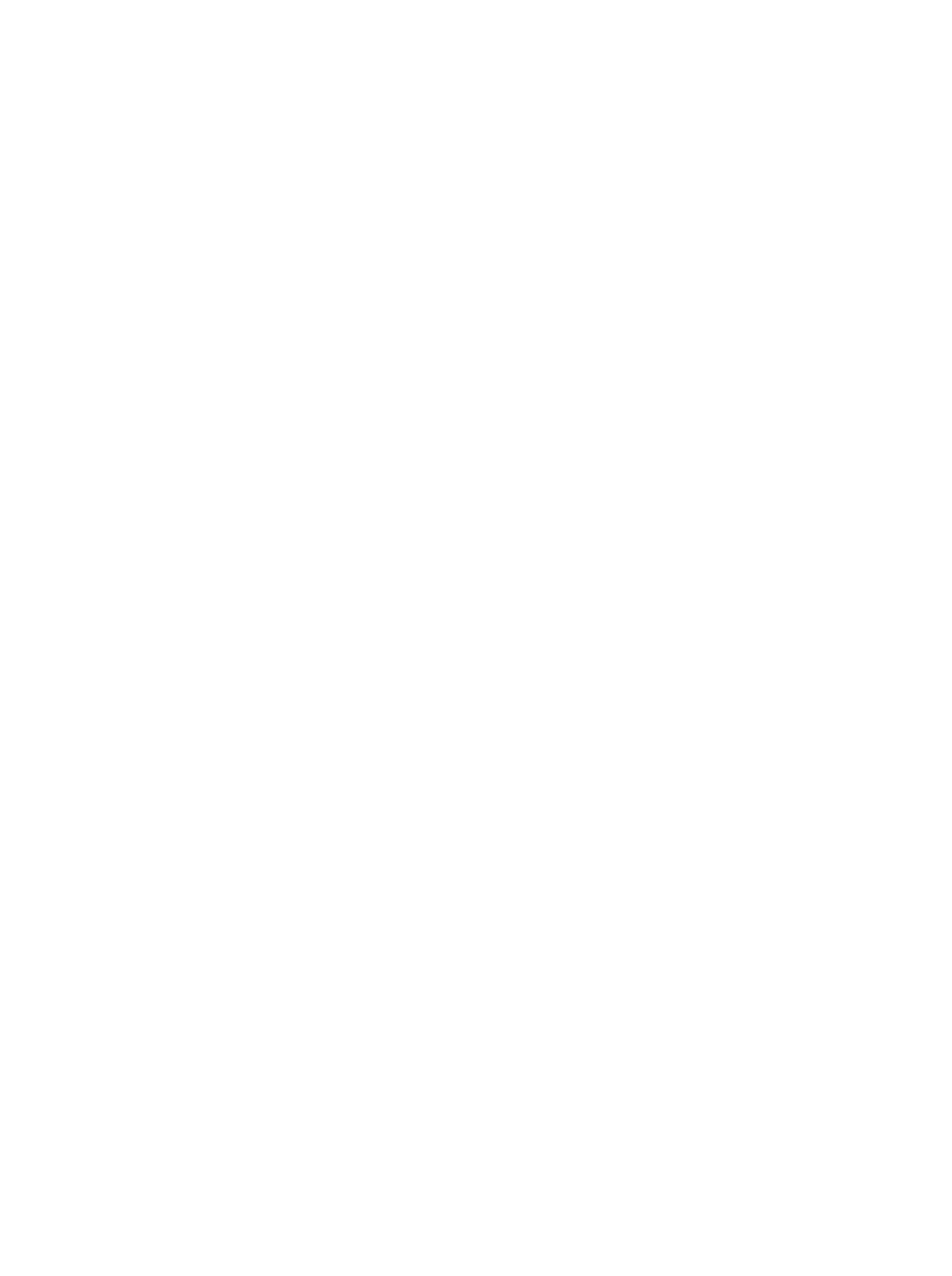 Åpen og tilgjengelig kunnskap
Ting å tenke på før du publiserer
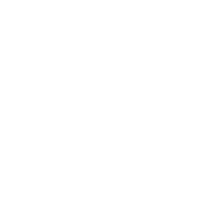 Kunnskapsforvaltning for en bedre verden
Vi som universitet har et ansvar for å sørge for at kunnskapen vi produserer kommer samfunnet til gode.
Dette er en av flere moduler om hvordan god kunnskapsforvaltning underbygger NTNU sitt slagord «Kunnskap for en bedre verden».

NTNUs IPR-politikk er ett av verktøyene vi kan bruke.
Fra kunnskap til løsning
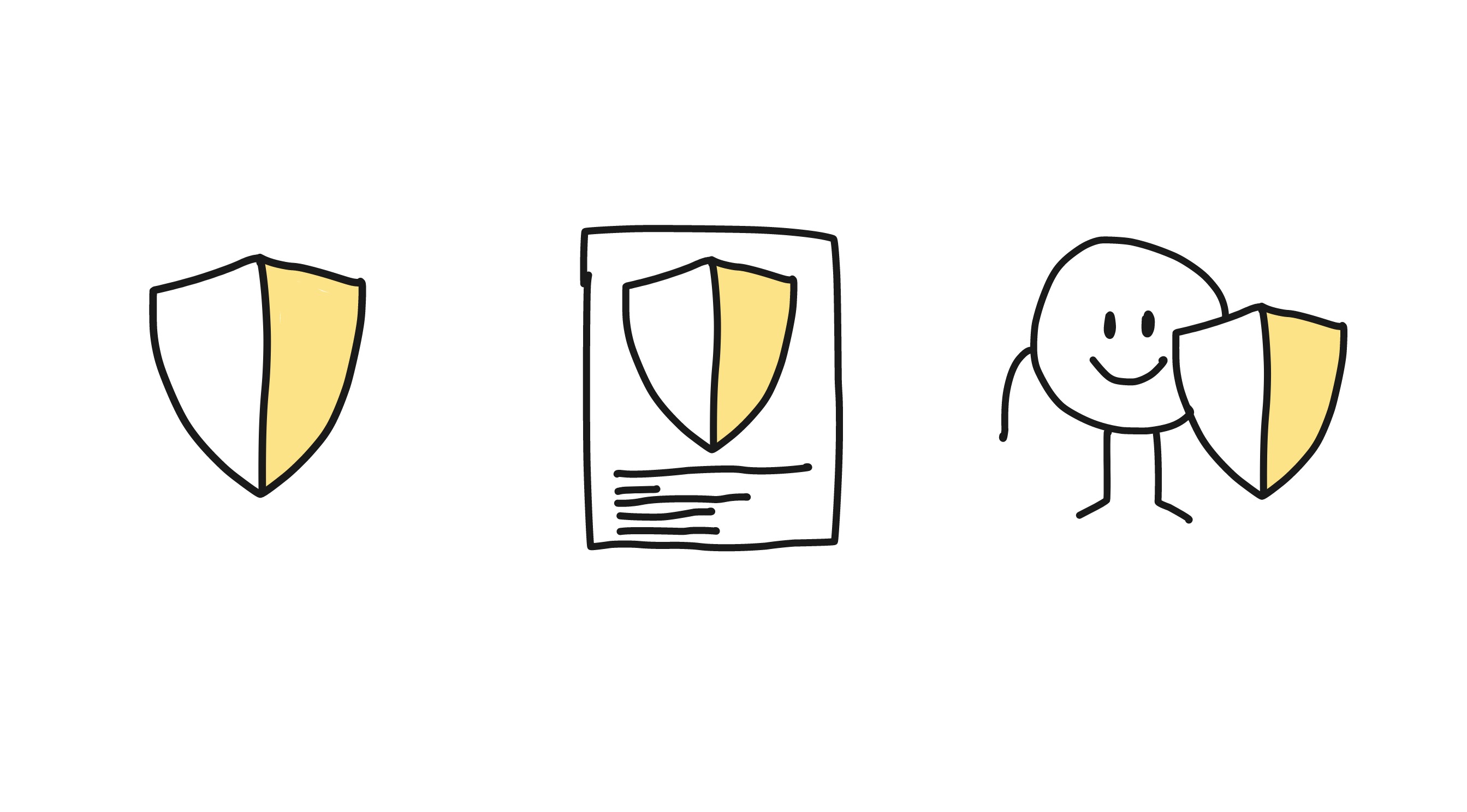 IPR-politikken
Kunnskapsforvaltning
IPR
Immaterielle rettigheter, eller IPR (Intellectual Property Rights), er de formelle rettighetene knyttet til det vi produserer av forskning, formidling og innovasjon ved universitetet
NTNUs regler og retningslinjer for å ivareta ansattes rettigheter i spørsmål om deling, distribusjon og kommersialisering av kunnskapen vi produserer.
Bruk av IPR og andre virkemidler for å beskytte kunnskap, for eksempel gjennom lisensiering, patentering eller fortrolighetsavtaler.
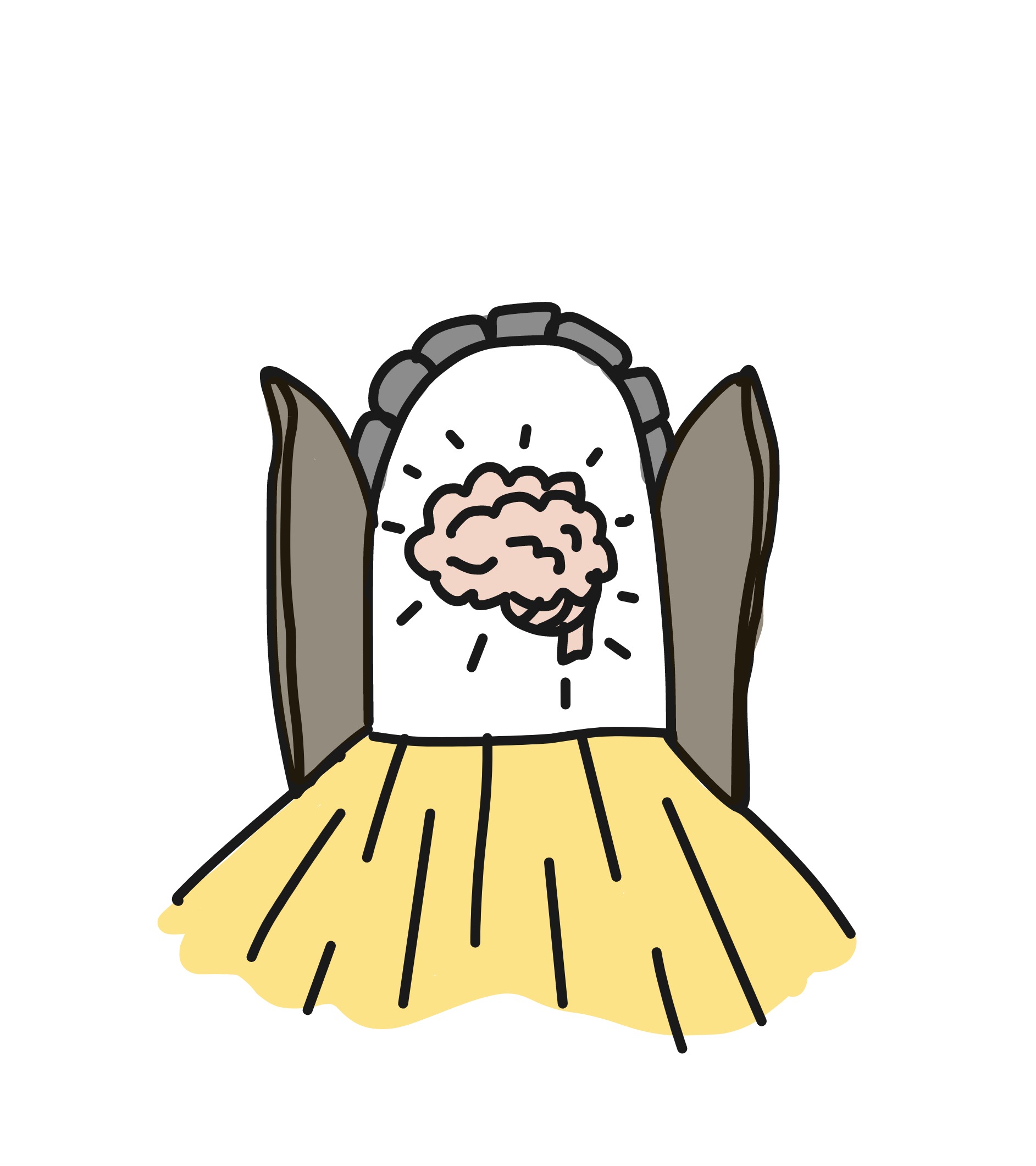 Åpen og tilgjengelig
For at kunnskapen NTNU produserer skal komme samfunnet til gode har vi som universitet et ekstra sterkt fokus på at kunnskap skal være åpen og tilgjengelig.
Med kontroll
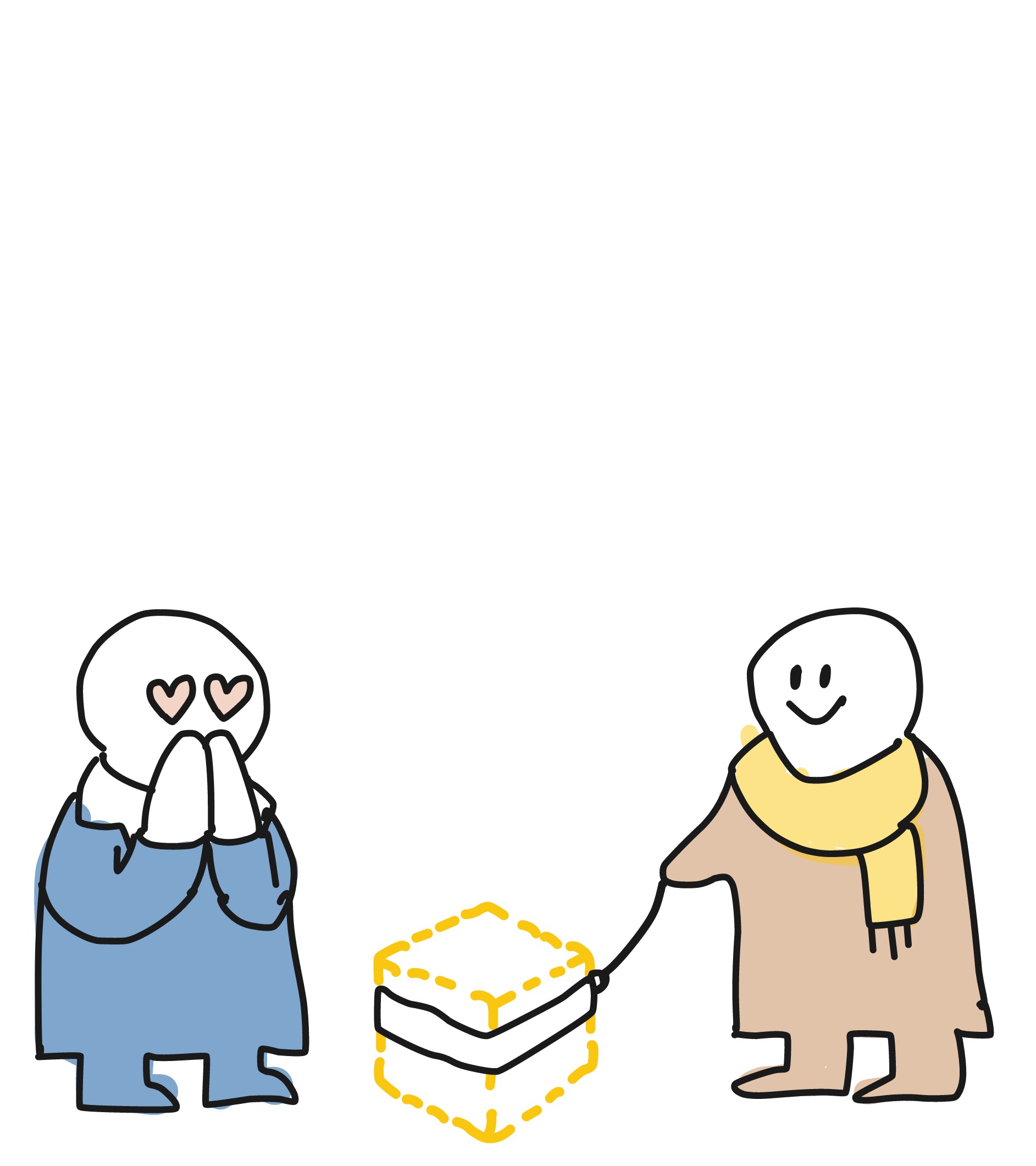 Åpen og tilgjengelig informasjon kan kontrolleres. 
At «alle» har tilgang betyr ikke at kunnskapen er til fri bruk: Med god kunnskapsforvaltning kan du sørge for god bruk av kunnskapen.
Mangel på kontroll
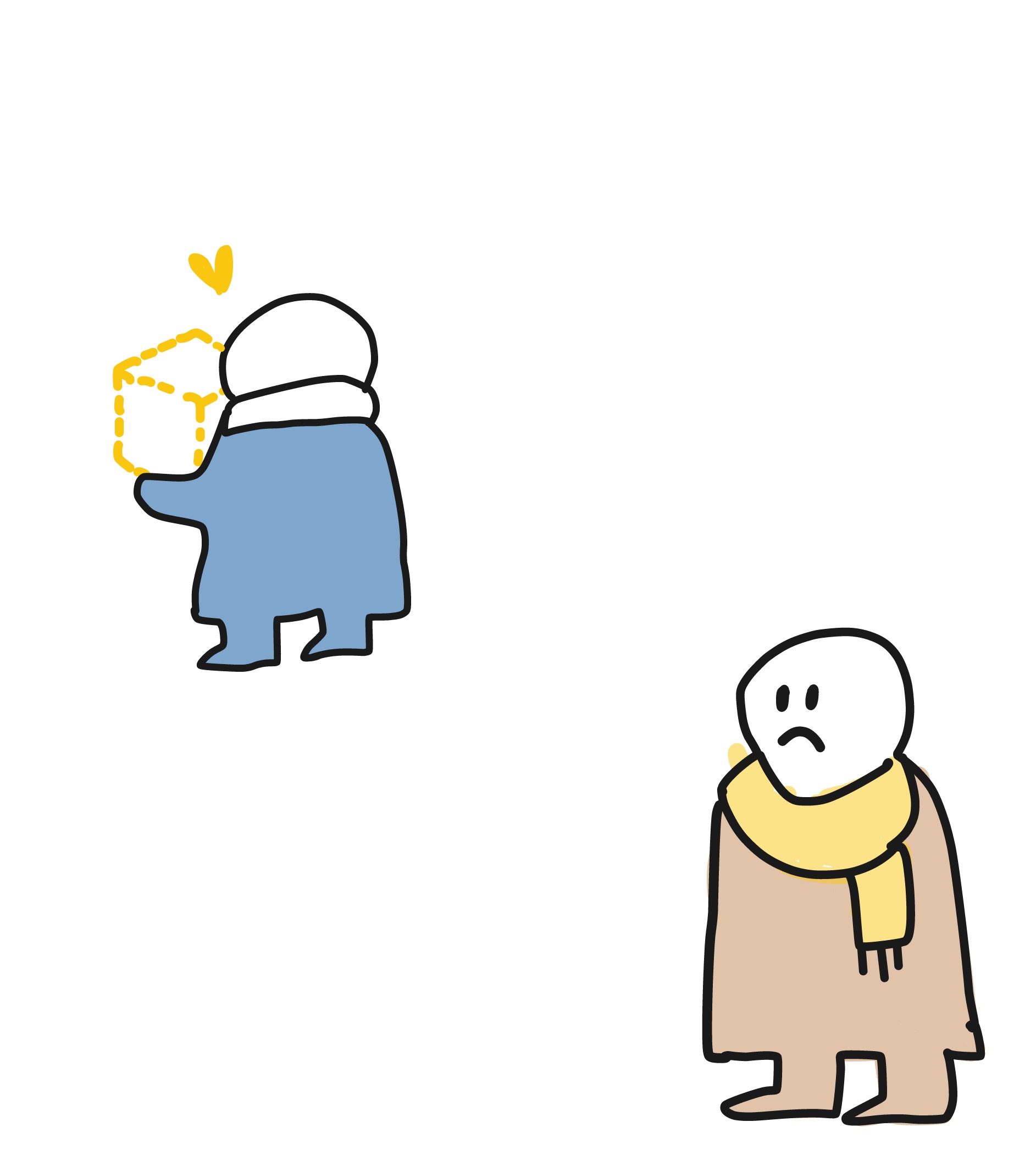 Hvis du publiserer forsknings-materiale uten å først ta kontroll kan du ikke lengre bestemme hvem som kan bruke kunnskapen, hvordan og til hva.
Da kan du heller ikke ta kontrollen tilbake.
Kontroll bidrar til
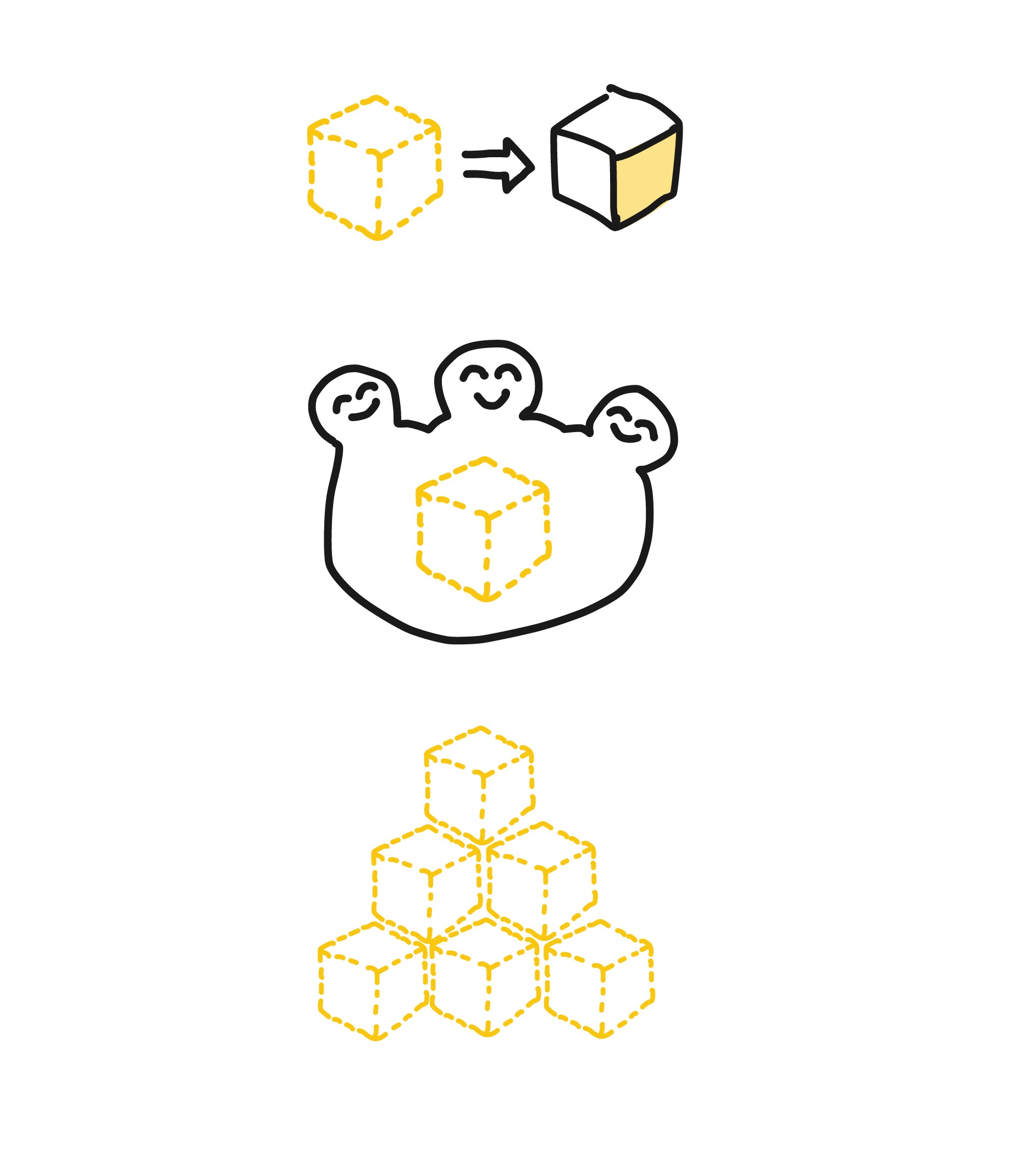 At idéer basert på forskningen din lettere kan komme til nytte i andre sammenhenger
At NTNU kan bidra til en etisk riktig spredning av teknologi og kunnskap
At kunnskapen din kan bidra til enda mer og bedre forskning og undervisning i fremtiden
Ulike virkemidler for kontroll
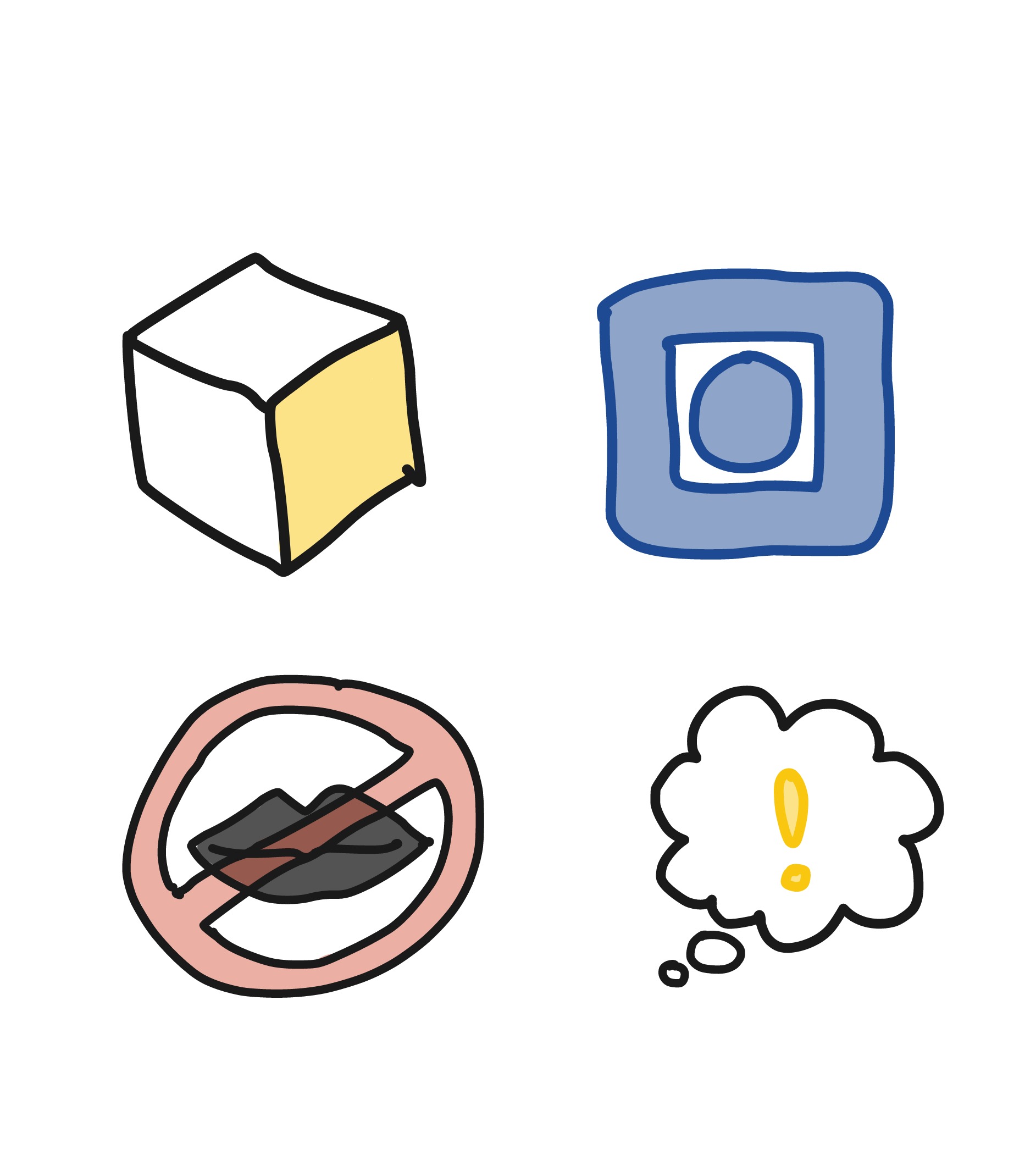 Det finnes flere måter å beskytte idéene sine på:
Patent
Lisensavtale
Taushetsavtale
Standarder
Designbeskyttelse
Varemerke
Samarbeid
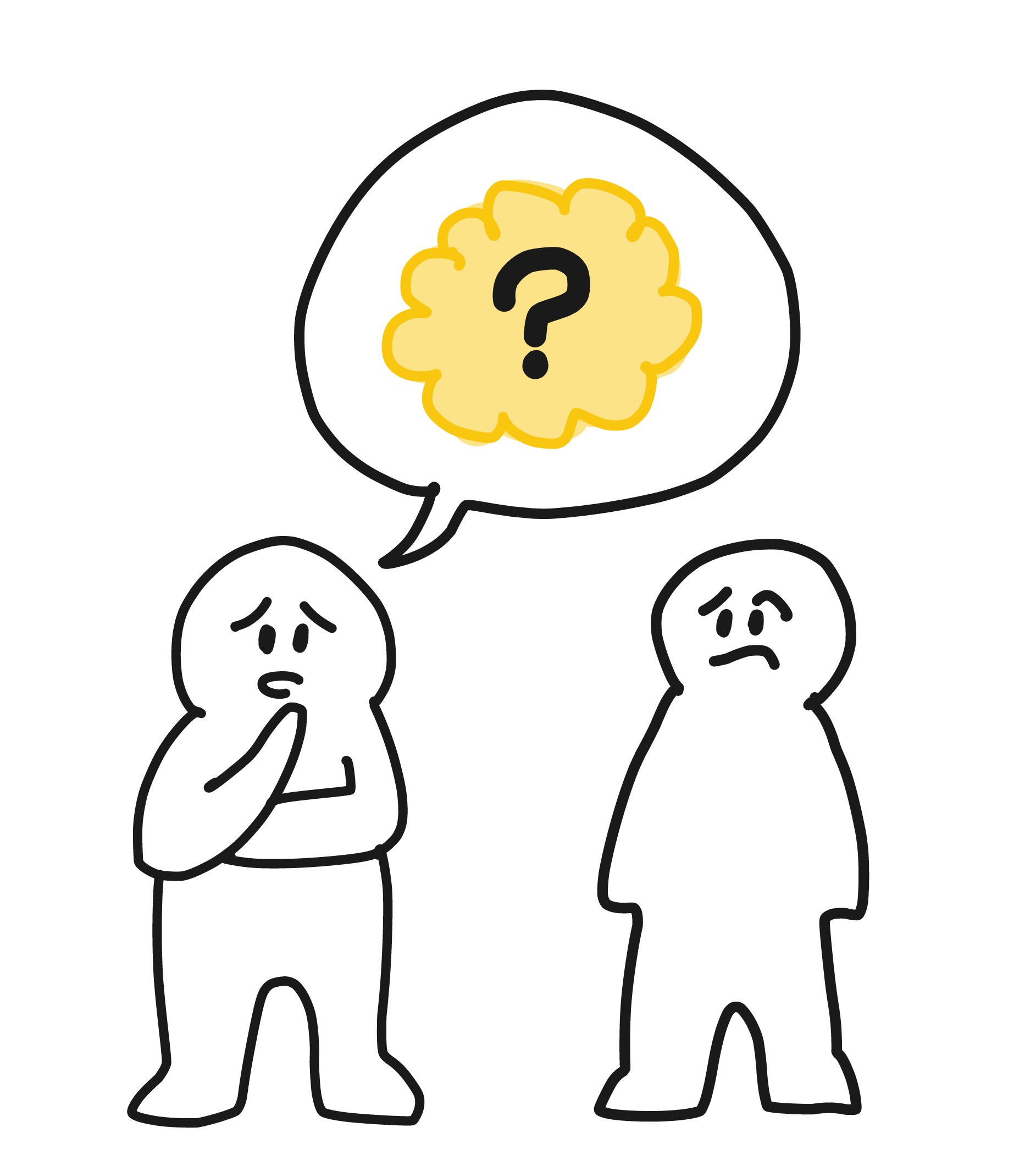 Når du leter etter samarbeids-partnere vil det være en fordel å kunne være åpen om det du skal lage, men du vil kanskje ikke at idéen din skal komme på avveie?
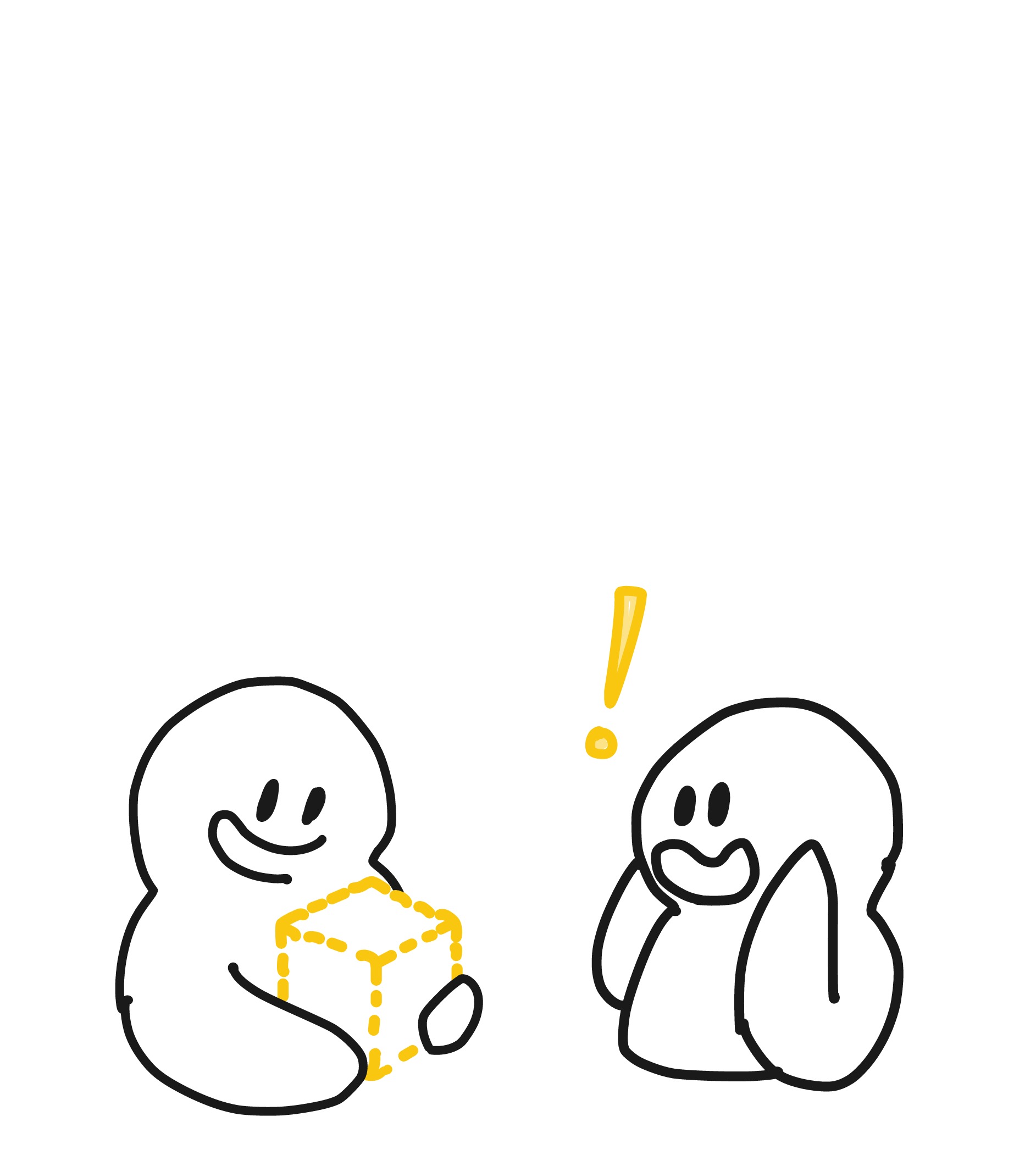 Beskyttelse
Det er lettere å være åpen om ideen din dersom du for eksempel skriver en fortrolighetsavtale, har opphavsrett eller sender inn en patentsøknad.
Eksempel 1
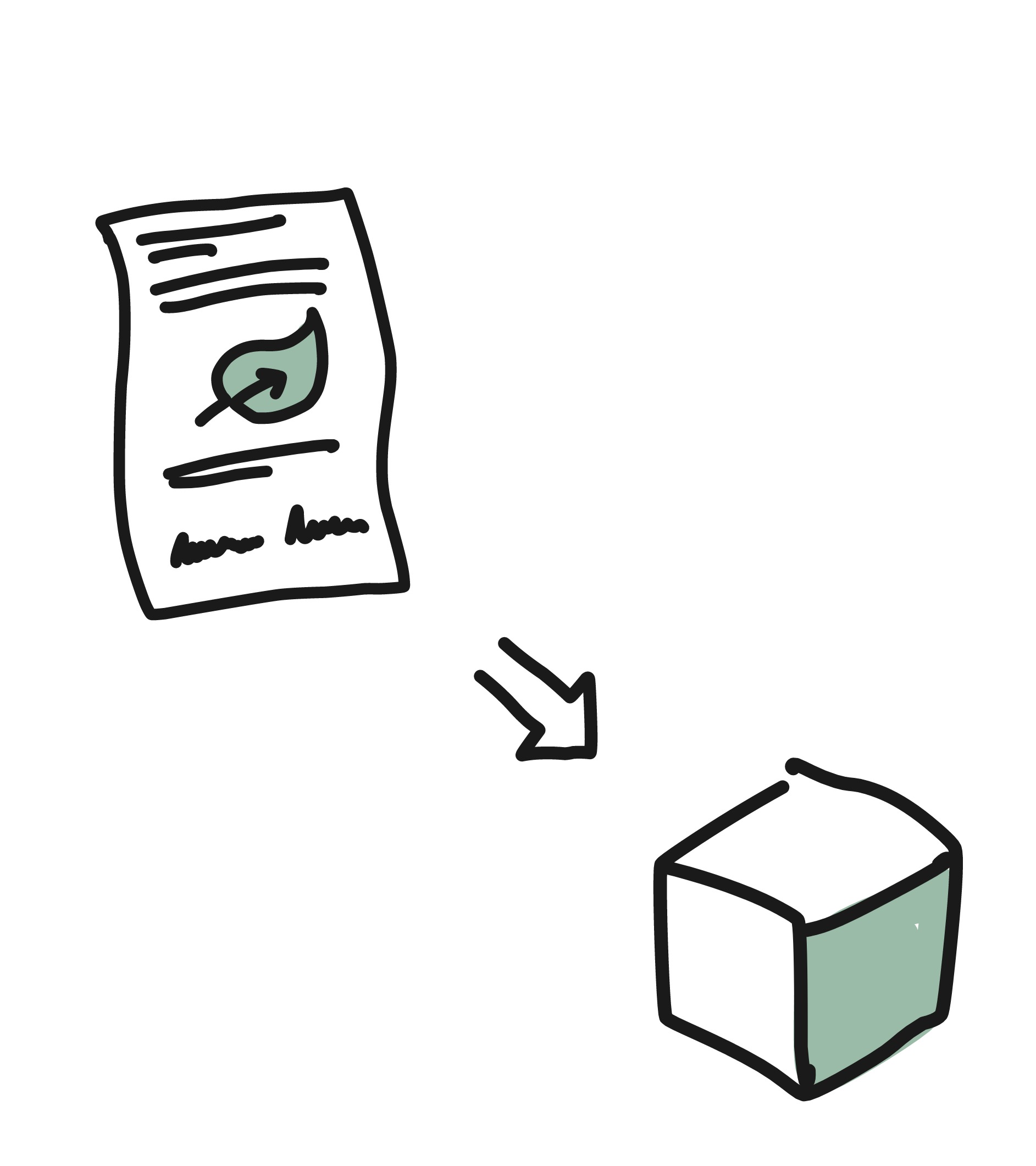 Dersom du har en lisensavtale vil det være mulig å bestemme hvem som skal benytte resultatet til hva – selv om det er åpent og gratis.
Du kan for eksempel lisensiere forskningsresultatene dine på en slik måte at de bare kan brukes i sirkulærøkonomi eller andre grønne eller bærekraftige prosjekter.
Eksempel 2
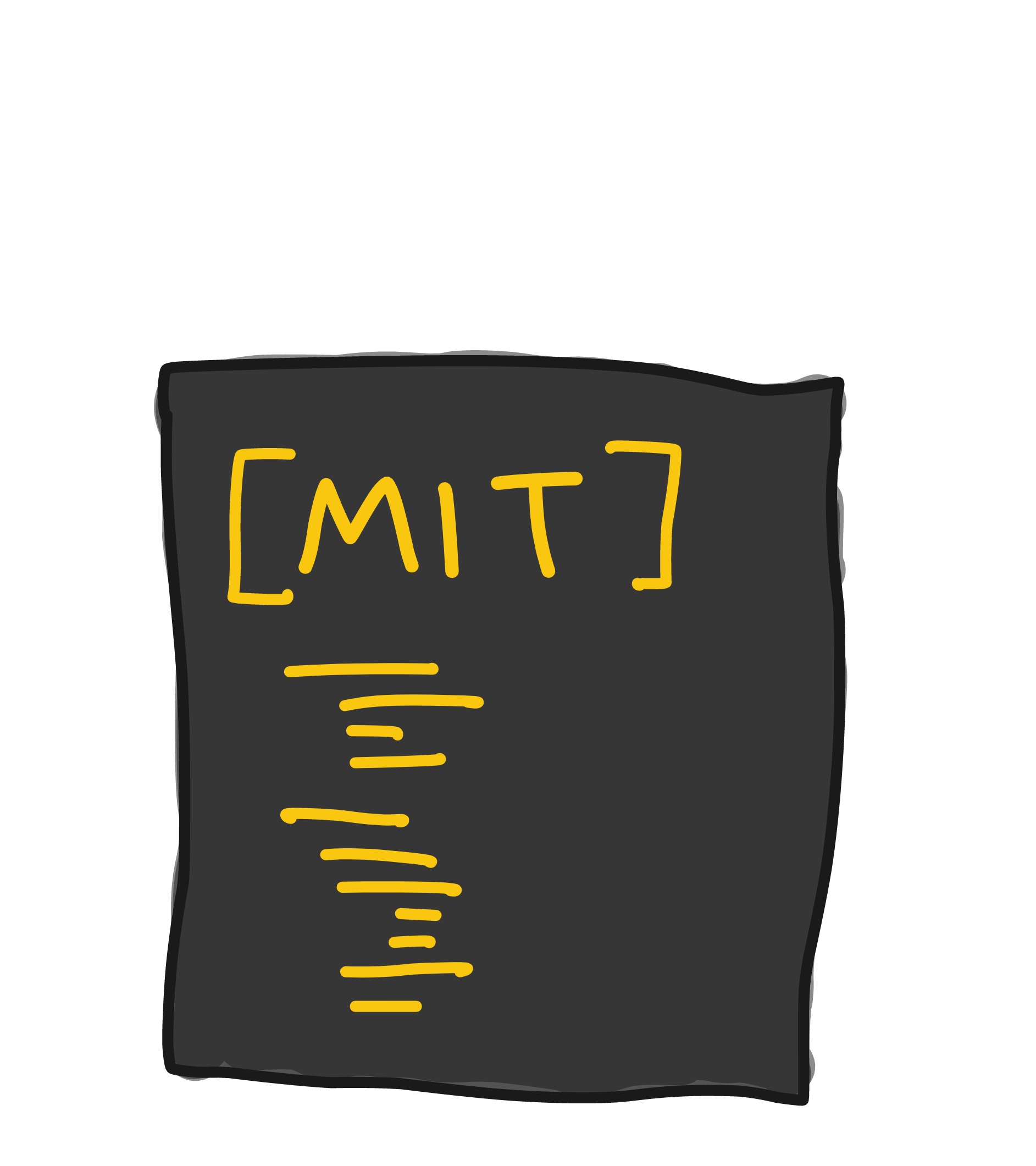 Når du legger ut kildekode kan du knytte denne til en lisens for åpen kildekode. Slik kan du kontrollere bruken og spredningen av programvaren som lages basert på den.
Eksempel 3
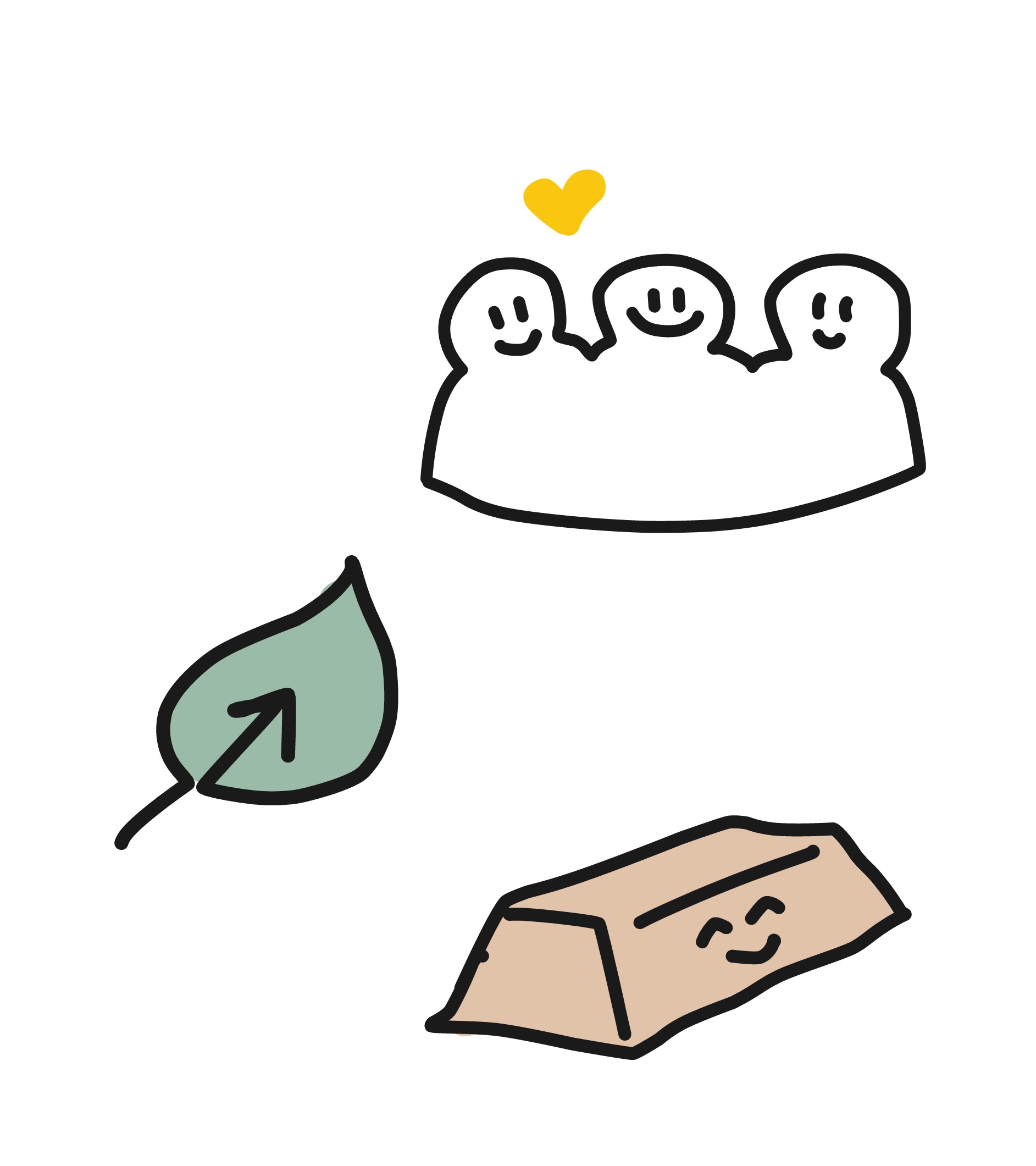 Med patenter knyttet til standarder kan du også legge føringer for bruk av ideen din, slik at det for eksempel ikke benyttes barnearbeid eller truede ressurser i utvikling eller produksjon.
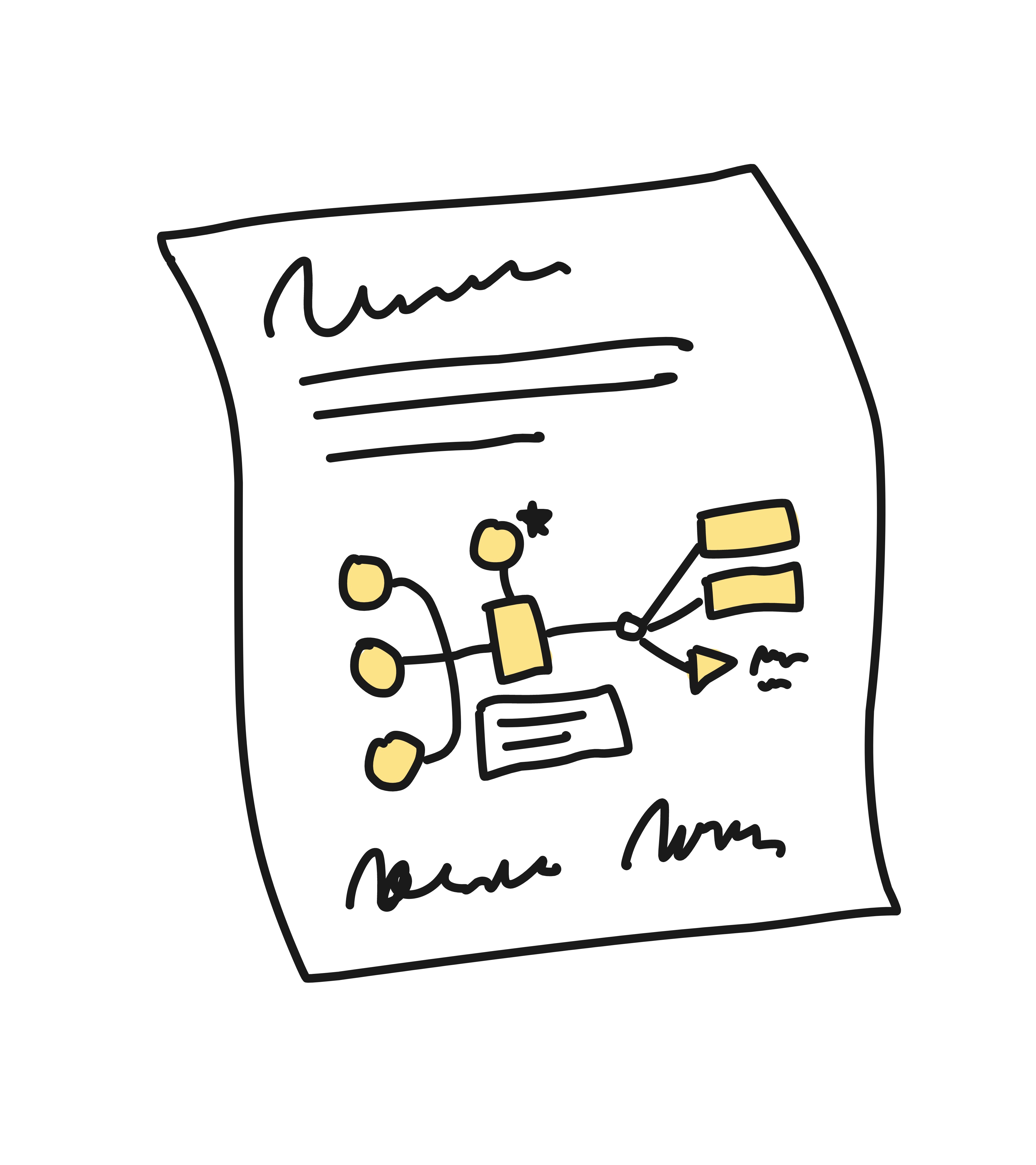 Eksempel 4
Dersom du har laget et konsept eller metode har du investert både tid, innsats og forskningsmidler for å få dette til. 
Publiserer du med lisens kan du sikre deg at ingen andre kan bruke og videreutvikle materialet uten at du blir kreditert – og kanskje til og med får kompensasjon for bruken.
Ting å tenke over før du publiserer
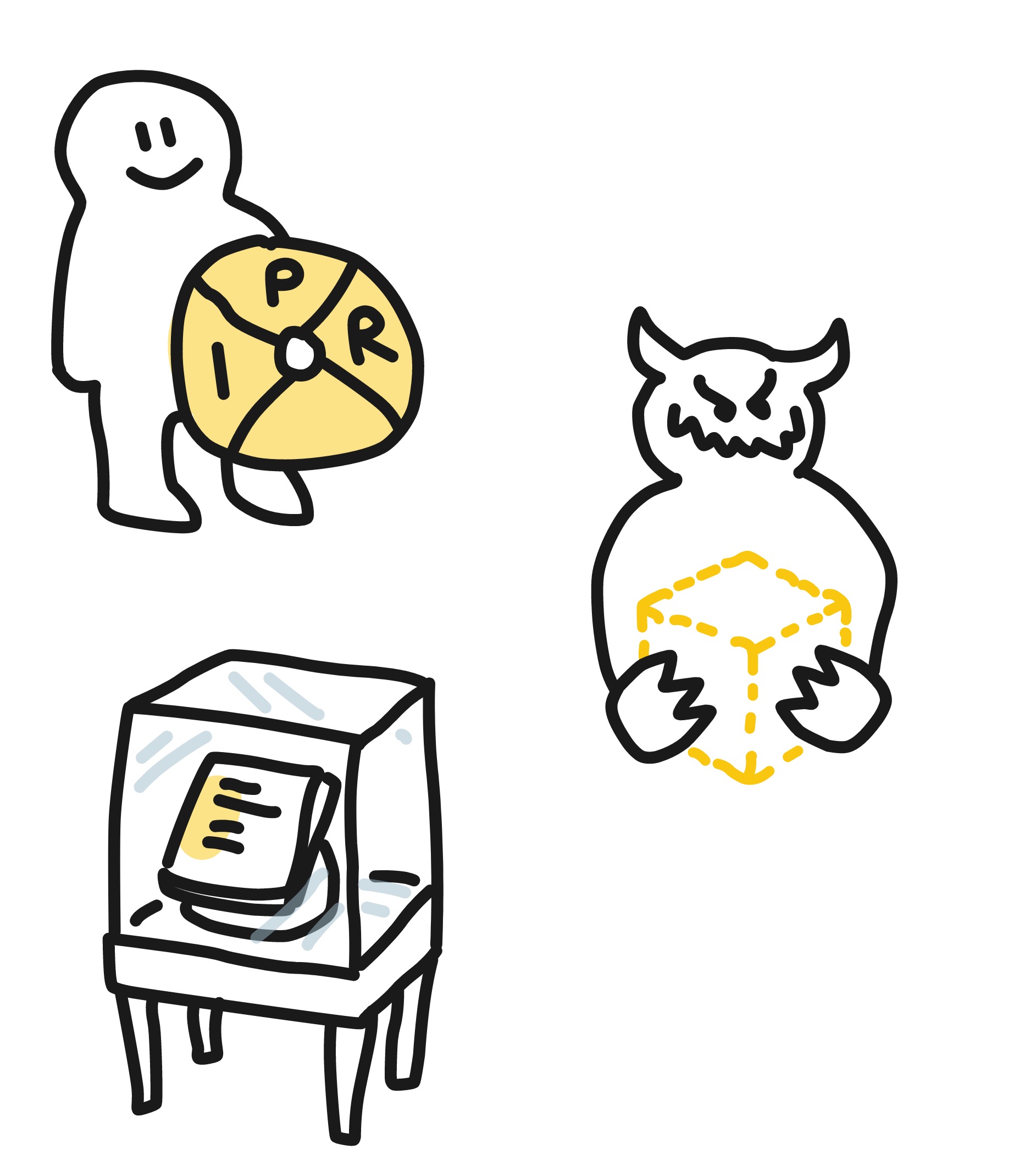 Hvilken beskyttelse du bør skaffe deg for å ha kontroll på bruk av forskningen din
Potensiell bruk og misbruk av det du publiserer
Hvordan du gjør forskningen din tilgjengelig, slik at kunnskapen  brukes på rett måte
Vårt samfunnsansvar
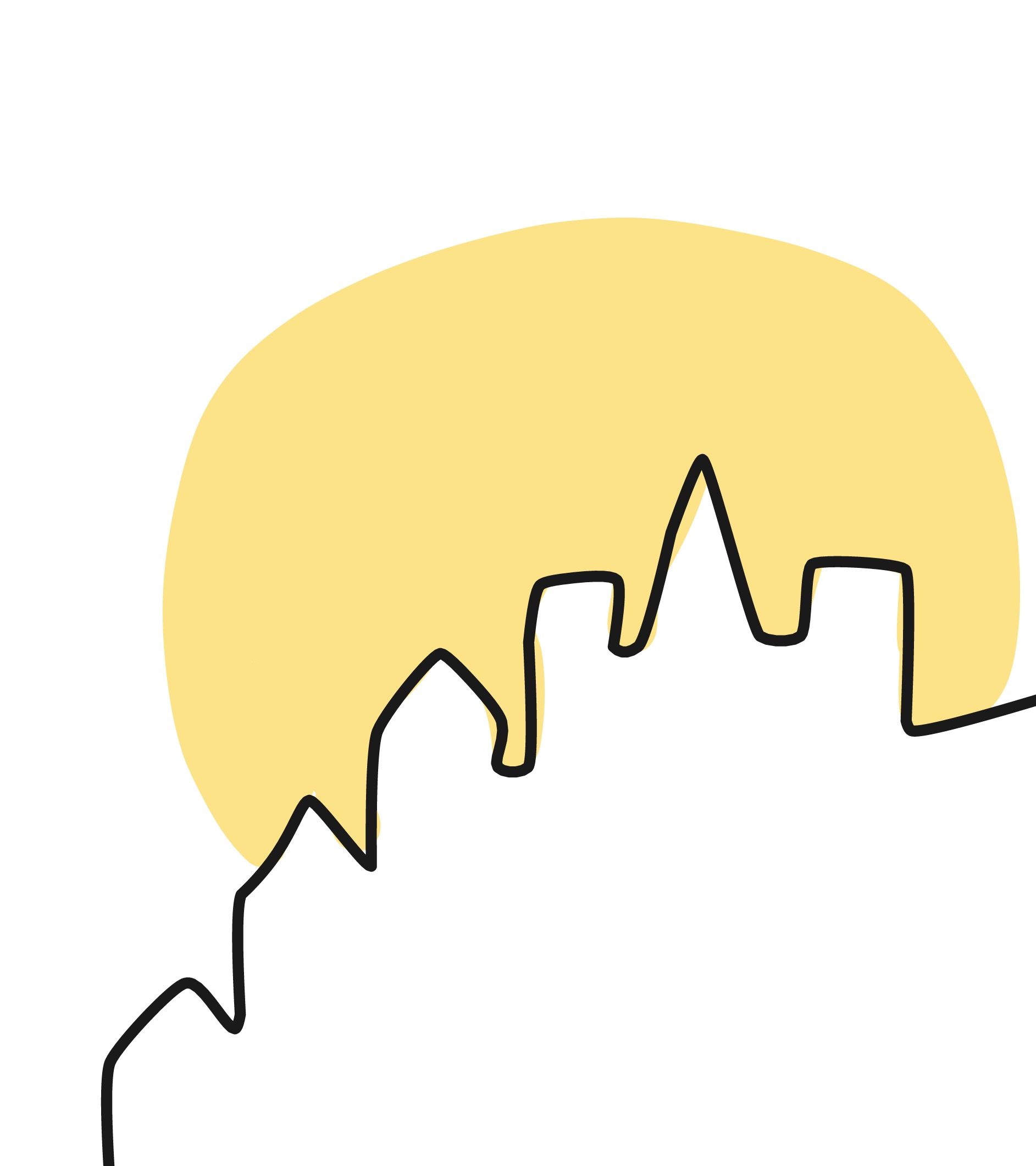 Det er vårt ansvar som forskere, formidlere og innovatører å sørge for at kunnskapen kommer samfunnet til gode.
Det krever at du setter deg inn i virkemidlene vi har til rådighet.
Les mer på ntnu.no/ipr